স্বাগত
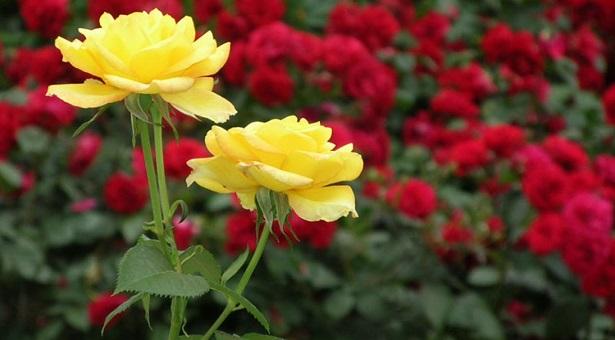 পরিচিতিঃ
শিক্ষক পরিচিতি
মো. আব্দুছ ছালাম
সহকারী অধ্যাপক
দইখাওয়া আদর্শ কলেজ
০১৭১৪৬২৫৯৯০
lecsalam1975@gmail.com
পাঠ পরিচিতি 
বিষয়ঃ ইসঃইতিহাস ও সংস্কৃতি
অধ্যায়ঃ দ্বিতীয়
 শ্রেণিঃ  দ্বাদশ
পাঠঃ ২.৩
পাঠ শিরোনামঃ
আলাউদ্দিন খলজির মূল্যনিন্ত্রণ পদ্ধতি
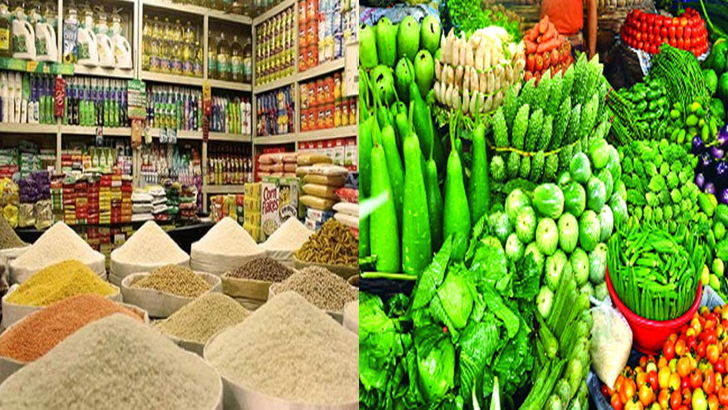 শিখনফল
মূল্যনিন্ত্রণ কী?
মূল্যনিয়ন্ত্রণের সুফল বর্ননা করতে পারবে
মূল্যনিয়ন্ত্রণে গৃহিত পদক্ষেপগুলো বর্ননা করতে পারবে
মূল্য নিয়ন্ত্রণ
বাজারদর নিয়ন্ত্রণ :
জিনিষের  দামনির্ধারন 
 রাজস্ব ও অন্যান্য সংস্কার :
মূল্যায়ন
কাকে King of economist বলা হয়?
মূল্য নিয়ন্ত্রণের কারণ কী?
বাড়ির কাজ
মূল্য নিয়ন্ত্রণের সুফল চিহ্নিত কর
আন্তরিক ধন্যবাদ